Lettura e commento delle  elegie di Properzio
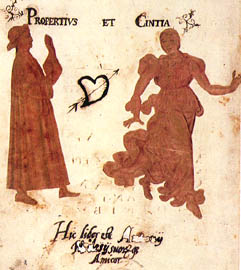 LEZIONE 8, A.A. 2024-2025
L’inizio del II libro
Il secondo libro inizia con un’elegia programmatica, rivolta a Mecenate (del cui circolo il poeta aveva cominciato a far parte dopo la pubblicazione del primo libro). 
Di nuovo, come aveva fatto nell’elegia 7 del libro I, Properzio ribadisce la sua preferenza per la poesia amorosa, contrapposta al poema epico di carattere mitico e storico. Nel farlo, utilizza l’espediente retorico della recusatio. 
Il passato di cui dice di non voler trattare è però limitato al mito e alla storia di Roma fino a Mario (157-86 a.C.); se, infatti, egli volesse celebrare le gesta di Augusto, la scelta di temi sarebbe illimitata (cfr. vv. 27-34) > Properzio è quindi consapevole «dell’inarrestabile tendenza verso la poesia celebrativa, incoraggiata a favorita dagli ambienti ufficiali» (Fedeli). 
In questo modo, cerca di ritagliarsi il proprio spazio di libertà poetica pur compiacendo Mecenate.
La dedica a Mecenate (Elegie II, 1)
Quaeritis unde mihi totiens scribantur amores,
unde meus veniat mollis in ora liber.
non haec Calliope, non haec mihi cantat Apollo:
ingenium nobis ipsa puella facit.
Sive illam Cois fulgentem incedere †cogis†,
hoc totum e Coa veste volumen erit;
seu vidi ad frontem sparsos errare capillos,
gaudet laudatis ire superba comis;
sive lyrae carmen digitis percussit eburnis,
miramur facilis ut premat arte manus;
…Continua
seu compescentis somnum declinat ocellos,
invenio causas mille poëta novas;
seu nuda erepto mecum luctatur amictu,
tum vero longas condimus Iliadas
seu quidquid fecit sive est quodcumque locuta,
maxima de nihilo nascitur historia.
Quod mihi si tantum, Maecenas, fata dedissent,
ut possem heroas ducere in arma manus,
non ego Titanas canerem, non Ossan Olympo
impositam, ut caeli Pelion esset iter,
…Continua
nec veteres Thebas nec Pergama, nomen Homeri,
Xersis et imperio bina coisse vada,
regnave prima Remi aut animos Carthaginis altae
Cimbrorumque minas et bene facta Mari:
bellaque resque tui memorarem Caesaris et tu
Caesare sub magno cura secunda fores.
Nam quotiens Mutinam aut, civilia busta, Philippos
aut canerem Siculae classica bella fugae
eversosque focos antiquae gentis Etruscae
…Continua (fino a v. 36)
et Ptolemaei litora capta Phari,
aut canerem Aegyptum et Nilum, cum attractus in urbem
septem captivis debilis ibat aquis,
aut regum auratis circumdata colla catenis,
Actiaque in Sacra currere rostra Via;
te mea Musa illis semper contexeret armis,
et sumpta et posita pace fidele caput:
(…)
Traduzione prima parte (1)
Mi chiedete perché così spesso scriva versi d’amore
perché sulle vostre labbra il mio tenue libro risuoni.
Questi versi non me li canta Calliope e non me li canta Apollo:
è la mia donna stessa che mi concede l’ispirazione poetica.
Se la osservo incedere avvolta in fulgide vesti di Cos,
dalle vesti di Cos prenderà spunto un rotolo intero;
se ho visto i capelli errare sparsi sulla sua fronte,
ella gode di andare superba per l’elogio delle sue chiome;
se canta e le sue dita d’avorio percorrono le corde della lira,
resto stupito dall’abile e artistico tocco della sua mano;
Traduzione prima parte (2)
se gli occhi socchiude in lotta con il sonno,
io, poeta, creo mille nuovi argomenti di canto;
se poi, nuda, strappata la veste, si mette a lottare con me,
allora sì che compongo un’interminabile Iliade!
Qualunque cosa abbia fatto, qualunque cosa abbia detto,
una grandissima storia nasce dal nulla.
Che sé, Mecenate, tanto mi avesse concesso il destino,
da poter condurre in battaglia schiere d’eroi,
non canterei i Titani né l’Ossa, collocata sull’Olimpo,
perché il Pelio divenisse una via verso il cielo,
Traduzione prima parte (3)
né la vetusta Tebe né Pergamo, gloria di Omero,
né i due mari congiunti per il volere di Serse,
né l’antico regno di Remo o la superbia della tracotante Cartagine
e le minacce dei Cimbri e le meritorie gesta di Mario:
del tuo Cesare, invece, ricorderei le guerre e le imprese, 
e tu, dopo il grande Cesare, saresti la mia seconda cura.
Ogni qual volta, infatti, io cantassi di Modena o di Filippi, sepolcro
di cittadini romani, o lo scontro navale della sicula fuga,
E i focolari sconvolti dell’antica gente d’Etruria
Traduzione prima parte (4)
e i lidi espugnati della tolemaica Faro,
o se cantassi l’Egitto e il Nilo, allorché trascinato nell’Urbe,
precedeva privo di forze con le sette foci in catene,
e il collo dei re serrato da vincoli d’oro,
e la sfilata dei rostri di Azio lungo la via Appia,
te la mia Musa intreccerebbe sempre a quelle belliche imprese,
te, in pace e in guerra, compagno fedele di Cesare.
Commento: la lode di Cinzia
Nei vv. 1-16, Properzio risponde alla domanda (indiretta) dei lettori cerca la sua scelta di continuare a praticare l’elegia amorosa dopo l’uscita del primo libro. Il poeta risponde che non è ispirato dalle divinità preposte alla poesia, ma dalla stessa donna amata, della quale tesse le lodi nei primi 6 distici. 
Al v. 2, il liber (cioè il secondo libro, che si appresta ad essere diffuso nelle botteghe dei librarii) è definito mollis, tenue; è un chiaro riferimento allo stile conciso ma curato della poesia greca di età ellenistica, già modello di Catullo. L’opposizione è tra la musicalità del distico elegiaco e la rigidità dell’esametro epico, che veniva chiamato «versus durus». 
Vv. 5-16. La struttura dei versi di elogio è ben calibrata: nell’esametro troviamo descritta una caratteristica di Cinzia, mentre nel pentametro le sue conseguenze sull’ispirazione di Properzio.
Commento: I fatti antichi che il poeta non racconterà(1)
Al v. 17 compare finalmente il nome del dedicatario dell’elegia, Mecenate. Properzio elenca una serie di fatti mitici e storici che NON tratterebbe, nemmeno se il fato gli avesse concesso un’ispirazione di tipo epico; a questi, infatti, preferirebbe le imprese di Augusto. Tali fatti mitici e storici sono elencati in ordine cronologico (a parte il riferimento a Serse).
Vv. 19-20. Si allude alla Titanomachia (lotta dei Titani), anche se si ricorda la Gigantomachia, e cioè il momento in cui due Giganti posero due monti (tra cui l’Ossa) sopra la cima dell’Olimpo, per scalare verso il cielo. 
Al v. 21 si allude alla vicenda tebana, legata quindi alla progenie di Edipo. Si tratta di un evento precedente alla guerra di Troia (da qui, l’uso di veteres). 
Sempre nello stesso v. si allude a Troia, chiamata con il nome omerico di Pergamo al plurale.
Commento: I fatti antichi che il poeta non racconterà (2)
Con il v. 22 si passa ad avvenimenti storici. 
Si nomina prima il taglio dell’Istmo nel monte Athos da parte del re persiano Serse, che consentì il passaggio della sua flotta nel 484 a.C.; questa vicenda storica è spesso presa come esempio di hybris (tracotanza). 
Si passa poi alla storia romana, con l’allusione alla fondazione da parte di Romolo e Remo e poi ai grandi nemici affrontati: Cartagine e i barbari (Cimbri e Teutoni, sconfitti da Mario nel 103-102 a.C.).
Commento: Le imprese di Augusto
Dal v. 25 si passa ad elencare alcune imprese di Augusto (bella e res), che Properzio invece celebrerebbe volentieri, se avesse una vocazione poetica di tipo storico. Anche Mecenate viene lodato, e accostato alle res pacifiche del princeps. 
Si elencano quindi i vari successi militari di Augusto: battaglia di Modena (43 a.C.), battaglia di Filippi (31 a.C.), scontro navale di Nauloco (36 a.C.), la guerra di Perugia (41 a.C.) e la conquista dell’Egitto dopo Azio (31-30 a.C.; si  menziona Faro, un’isoletta all’entrata del porto di Alessandria, famosa per il suo faro, una delle meraviglie del mondo). Si celebra poi il trionfo celebrato a Roma da Augusto.
Il genere letterario (vv. 41-48)
nec mea conveniunt duro praecordia versu
Caesaris in Phrygios condere nomen avos.
Navita de ventis, de tauris narrat arator,
enumerat miles vulnera, pastor ovis;
nos contra angusto versamus proelia lecto:
qua pote quisque, in ea conterat arte diem.
Laus in amore mori: laus altera si datur uno
posse frui: fruar o solus amore meo!
Traduzione
(…) né il mio cuore acconsente a celebrare con il duro verso dell’epos
la gloria di Cesare risalendo ai suoi avi di Frigia.
Il marinaio parla dei venti, l’aratore dei buoi,
passa in rassegna le sue ferite il soldato, il pastore il suo gregge;
io, invece, combatto le mie battaglie nei ristretti confini del letto:
ognuno consumi i suoi giorni nell’attività che sa praticare.
È motivo di gloria morire in amore, gloria ulteriore se di un unico amore
ci è consentito godere; oh, che io possa per sempre godere del mio amore!
La Conclusione (vv. 71-78)
Quandocumque igitur vitam mea fata reposcent
et breve in exiguo marmore nomen ero,
Maecenas, nostrae spes invidiosa iuventae,
et vitae et morti gloria iusta meae,
si te forte meo ducet via proxima busto,
esseda caelatis siste Britanna iugis,
taliaque illacrimans mutae iace verba favillae:
"Huic misero fatum dura puella fuit."
Traduzione
Quando, dunque, il destino reclamerà la mia vita
e sarò un nome breve su un esiguo pezzo di marmo,
o Mecenate, invidiata speranza della mia giovinezza,
giusto motivo di vanto della mia vita e della mia morte,
se la strada per caso ti condurrà nei pressi del mio sepolcro ,
ferma il cocchio britanno dai gioghi cesellati,
e fra le lacrime rivolgi queste parole alle mie ceneri mute:
«A questo infelice una donna crudele è stata fatale».